核心素养目标下小学英语浸润式语用教学的研究开题仪式
横山桥中心小学英语组
                      2017.02
研究背景
2014年3月，我国正式印发了《教育部关于全面深化课程改革，落实立德树人根本任务的意见》，文件中提出了要加强“核心素养体系”的建设。至此，核心素养成为深化课程改革的关键因素和未来基础教育的灵魂，成为新一轮课改的方向。2016年9月13日，由北师大心理学院著名教授林崇德老先生领衔的学生素养课题组发布了《中国学生发展核心素养》框架。由该体系衍生出了各个学科课程教学的学科核心素养。英语核心素养孕育而生。

修订的《高中英语课程标准》（待颁布）将英语学科核心素养归纳为语言能力、文化品格、思维品质、学习能力四个方面。语言能力是英语学科的基础，文化品格是价值取向，思维品质是心智发展，学习能力是可持续发展的条件。因此，这四方面相辅相成，缺一不可。在这四个方面中，语言能力是英语学科核心素养的基础，更是“核心能力”、“关键能力”。语言能力主要包括运用英语语言知识建构和表达意义的能力，即“语用能力”。因此，研究小学英语语用教学，是英语学科核心素养的背景下的必然要求。
研究背景
同时，《小学英语新课程标准》明确指出，英语具有工具性，承载着运用英语进行交际的任务。《小学英语新课程标准》(2011版）指出：基础教育阶段英语课程的目标是以学生语言技能、语言知识、情感态度、学习策略和文化意识的发展为基础，培养学生英语综合语言运用能力。然而，我校大部分学生的英语学习紧紧局限于英语课堂，“哑巴英语”、“会背不会用”、“只会就本而谈”等现象比比皆是，这更要求我们教师应基于核心素养，通过发展学生的语言能力、文化品格、思维品质、学习能力，培养学生的英语语用能力。
概念界定
核心素养
在英文文献中，核心素养就是competency；而国内学者对于核心素养一词众说纷纭，以林崇德教授为首的专家团队经过长期的研究得出的结论是：“学生发展核心素养是指学生应具备的、能够适应终身发展和社会发展需要的必备品格和关键能力。是关于学生知识、技能、情感、态度、价值观等多方面要求的综合表现。”在我国2016年1月发布的《中国学生发展核心素养（征求意见稿）》中，核心素养综合表现为9大素养：社会责任、国家认同、国际理解、人文底蕴、科学精神、审美情趣、身心健康、学会学习、不断创新。
英语学科的核心素养包括语言能力、文化品格、思维品质、学习能力。
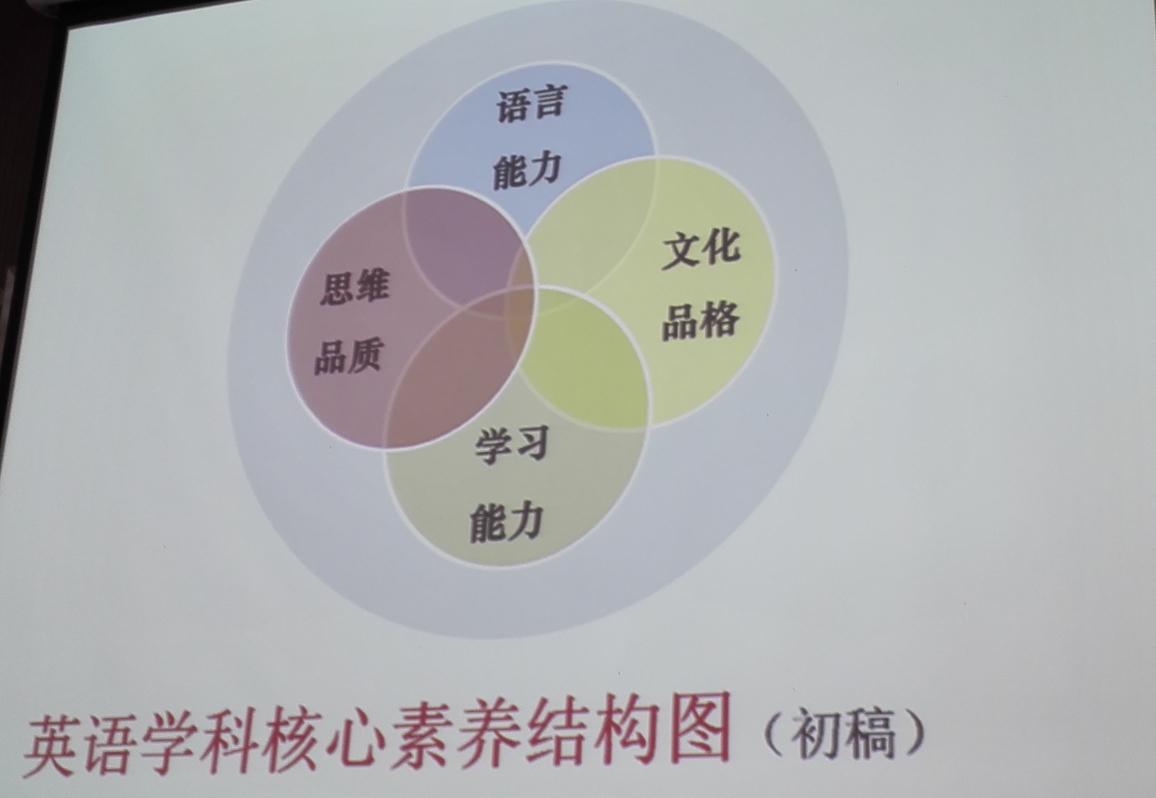 语用能力
    语用能力是语用学和语言学的的边缘学科———语用习得中的基本概念。学者们从不同的角度对语用能力进行分析研究，得出了不同的观点。
    但他们在语用能力的定义中有一个共性特征，即都指的是运用语言进行恰当、得体、准确的交际的能力。
    何自然、陈新仁（2004）认为，语用能力包括语言表达能力、语言理解能力和语境驾驭能力。三者相互联系，互为依托。
基于核心素养，培养学生的英语语用能力
 
     核心素养的培养，对于促进学生的全面发展起着至关重要的作用 ，不仅可以引导学生学习知识技能、拓宽学生视野、促进学生多方面的能力与素质发展，还可以体现现代化教育中终身教育的理念，培养学生的良好品德与节操。
     核心素养还强调人的思维，有研究提到，在描述学科核心素养时应注重寻找学科思维。“学科素养以核心素养达成为基础，同时兼顾学科特点，发挥学科特长，才能体现学科特色价值”。研究英语学科素养时，也应兼顾英语思维体现的学科特色。
     基于核心素养，培养学生的英语语用能力，要求教师不仅能传授给学生文本上的知识，与此同时，还能将核心素养融入日常英语教学中，全面培养学生的语言表达能力、语言理解能力和语境驾驭能力。
研究目标
本课题通过2-3年的研究和实践，力求达到如下研究目标：
1.通过本课题的研究，把握核心素养的基本精神和主要特质，探索培养学生英语语用能力的有效途径和方法，并形成评价机制；
2.通过本课题的研究，创新英语教学方式方法，进一步深化本校教学改革，使英语课堂、英语校园文化呈现新的面貌，提高学生的语用能力，提高学生的核心素养；
3.以培养学生的英语语用能力为突破口，进一步促进教师更新教学观念，增强课程意识，使课题组成员的理论素养、教学水平、教学革新能力和科研能力有较大提高。
研究内容
根据研究目标，本课题主要研究如下内容：

1．对英语学科核心素养的基本精神、实质内涵，以及提高学生英语语用能力的方法途径、价值意义等进行文献研究，通过研究把握正确方向，形成自己的思想和话语。
2．基于核心素养，培养学生的英语语用能力的方法与途径的开发和研究。以提高学生核心素养为出发点，从不同角度，多渠道、全方面的探究如何培养学生的英语语用能力：如打造校园英语文化、营造班级英语氛围，创设课堂英语情境，建设家庭英语气氛；联系生活，参与多种活动；渗透中西方文化和英语思维；体验自主学习、合作学习、探究学习等多种学习方式；为培养学生的英语语用能力营造良好的外在环境 。
研究内容
3．我校培养学生英语语用能力的课堂教学模式的研究。研究如何整合多种资源，以提高学生核心素养为出发点，创设真实、自然的英语环境，运用多种教学手段，采取多种学习方式，使学生的语言表达能力、语言理解能力和语境驾驭能力得到更好的发展，提高语用能力，实现知识、技能、价值观的和谐统一。
4．基于我校英语语用教学课堂，形成优秀的课例，借以开发校本教材，并利用校本教材进行全校范围的推广。
5．培养学生的英语语用能力的教学的成果表现形式。以提高学生核心素养为出发点，研究如何开发、举办形式多样的活动，如校园文化节，英语戏剧社团，英语演讲比赛等提高学生的语用能力。
研究内容
6．基于英语学科核心素养的实质内涵和语用学理论，研究改进教师教学评价和学生学习评价，逐步建立起相应的语用教学的教学评价机制，建立起提培养学生语用能力、持续发展的观察评价机制。
Thank you for listening!